Nationalism
Social Studies 20-2
To what extent should we embrace nationalism?
Examples of Nationalism
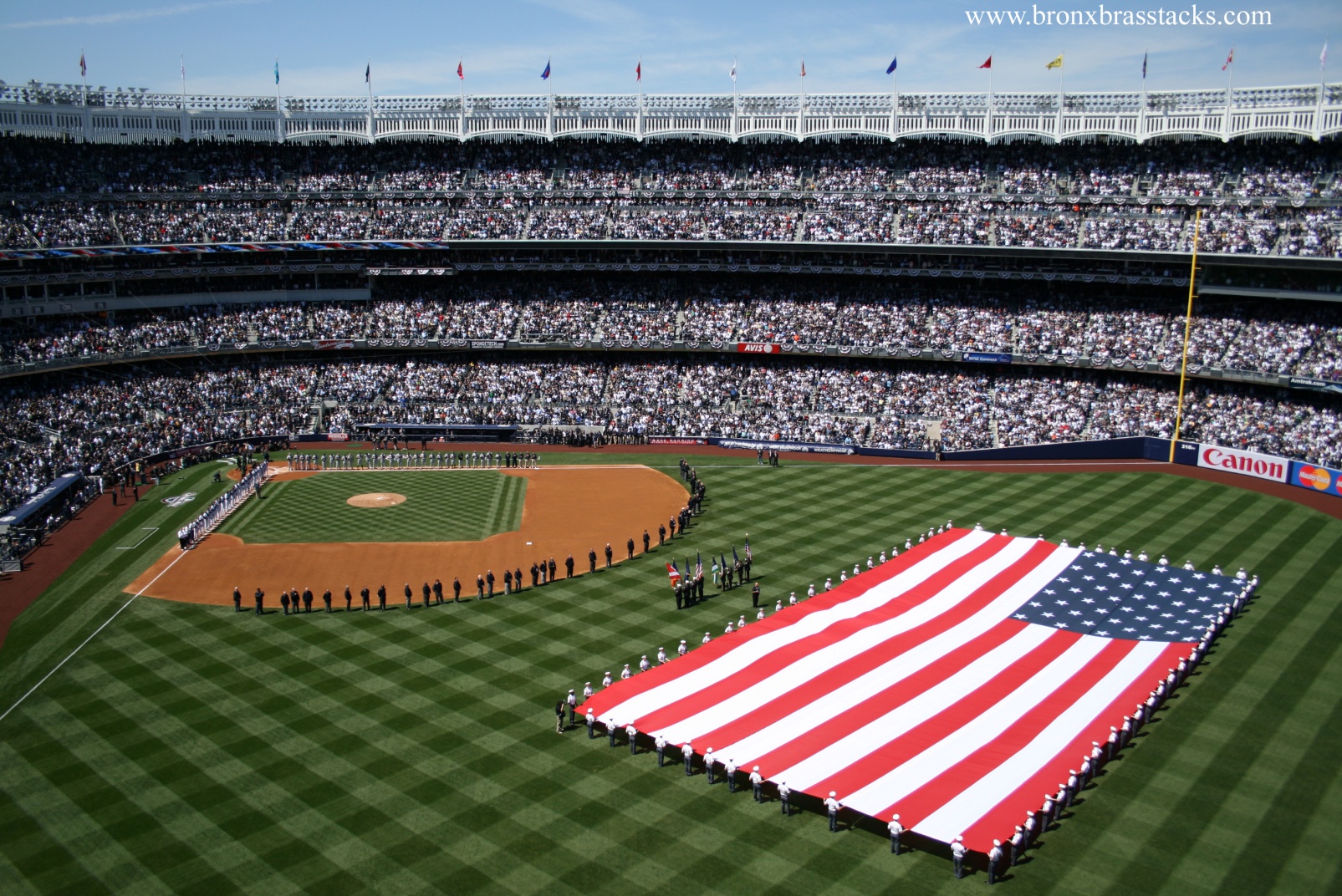 Nationalism
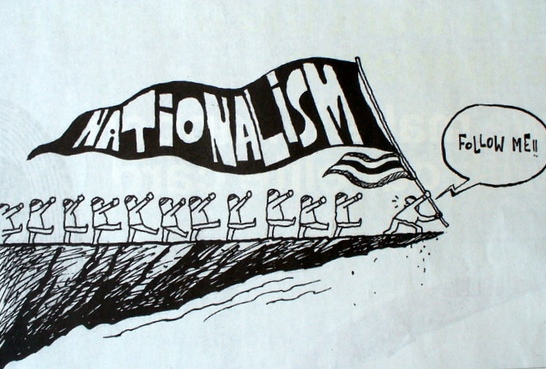 Nationalism
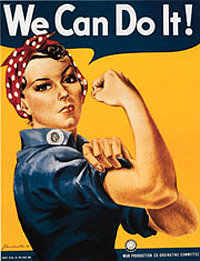 Nationalism
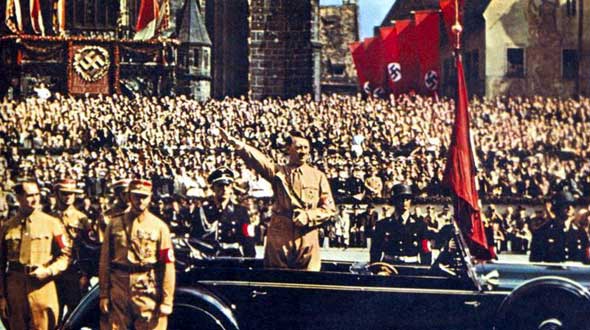 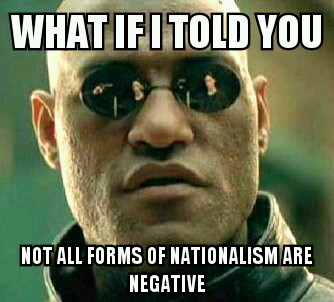 Nationalism
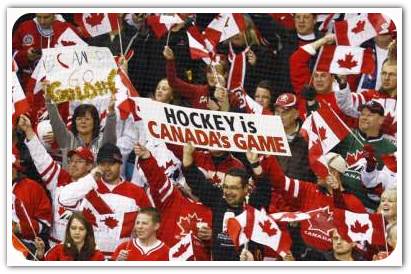 Nationalism
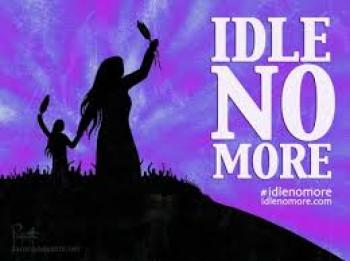 Nationalism
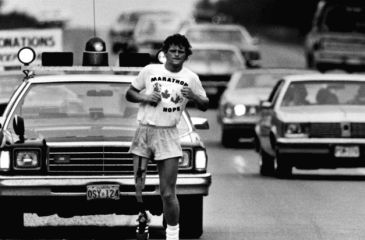 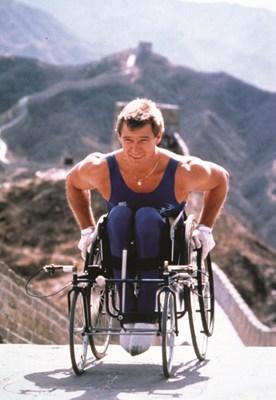 How do you define Nationalism?
Final Thoughts?
http://www.youtube.com/watch?v=BRI-A3vakVg